Virtual Tools For Real PeopleACT for Youth2/25/21
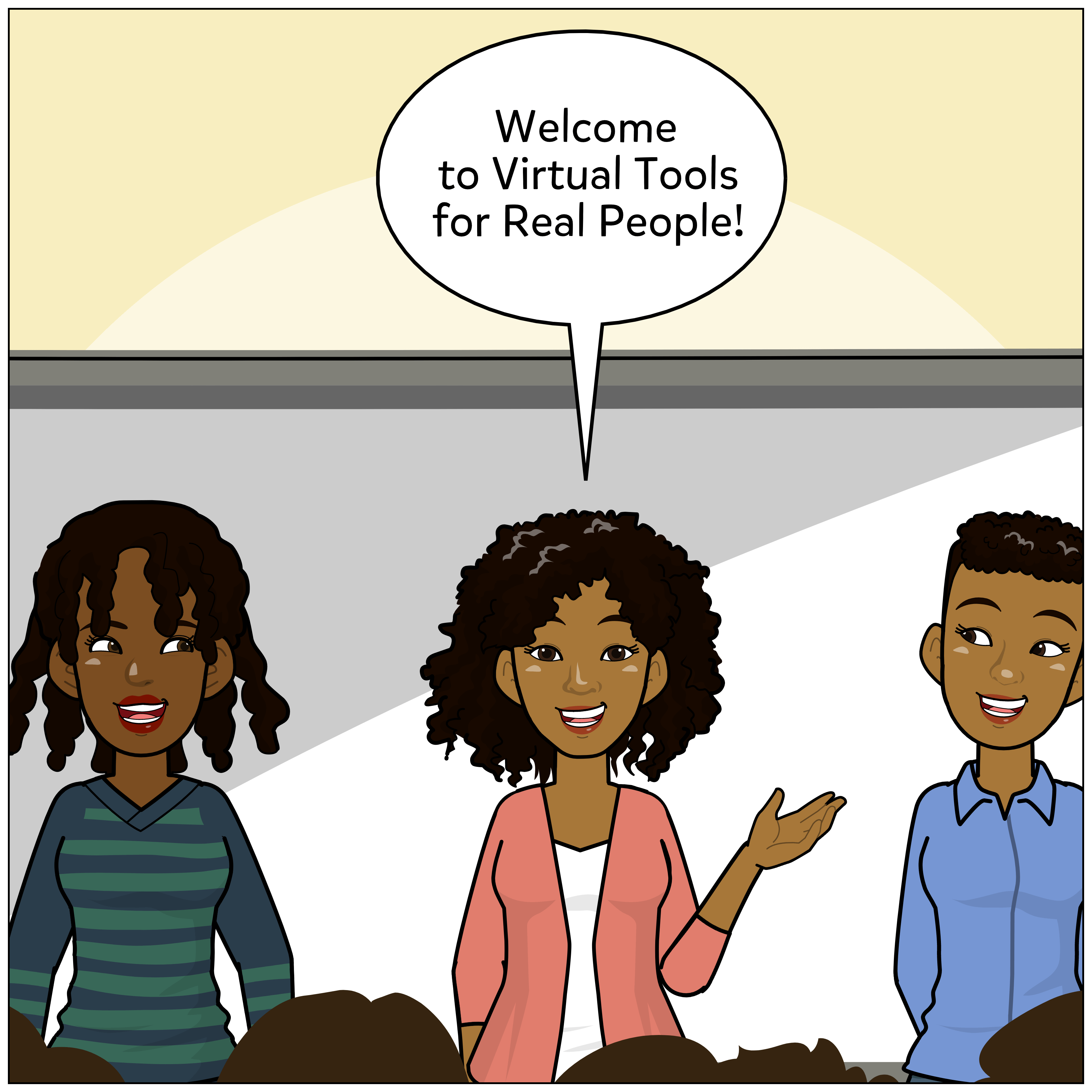 Zoom Keeping
Audio: 
Mute when not speaking
Comments & Questions? Use the Chat Box Responsibly
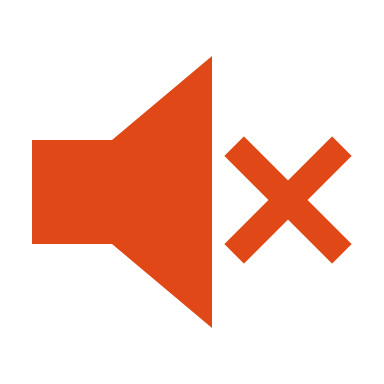 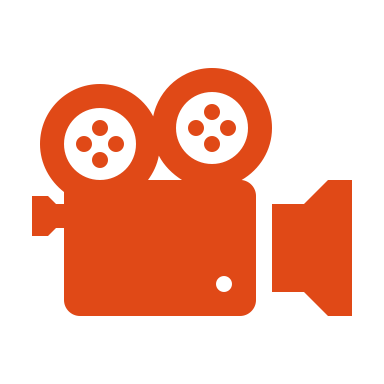 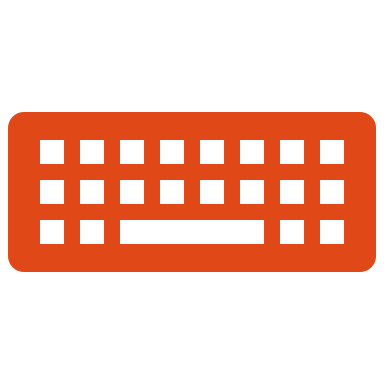 Delays? 
Close other browsers
Recording will be available on the ACT site
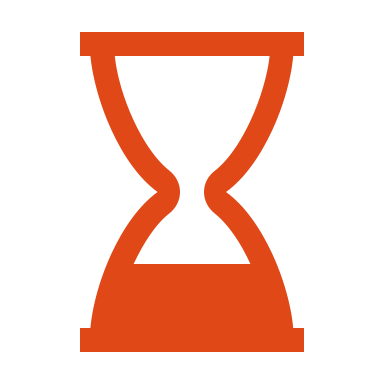 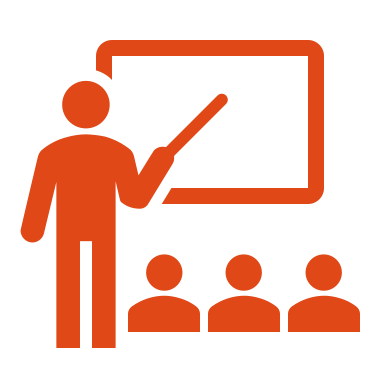 Participation:
Be willing to SHARE
Ask questions 
Use full name name
[Speaker Notes: Audio: You have control, but we may mute as well on our end if we hear background noise.
Delays: I will be sharing slides and screens and animated content, so closing other browsers will help
Chat Box: Lots of people, so lessen the side talk when possible or send direct messages
Participation: using your full name helps us keep track of attendance.]
4
Check-In Question:You’re a burglar, but you only steal things to slightly inconvenience your victims.What are you stealing?
[Speaker Notes: In the chat]
5
Agenda
Top 100 in workplace and education

Mentimeter~Leonor Perea, NYU Lutheran Family Health Centers

BINGO, Slides and Pixton ...oh my!

Group Work
[Speaker Notes: These are all tools suggested by educators or used by us.
We will offer a part 2 next month]
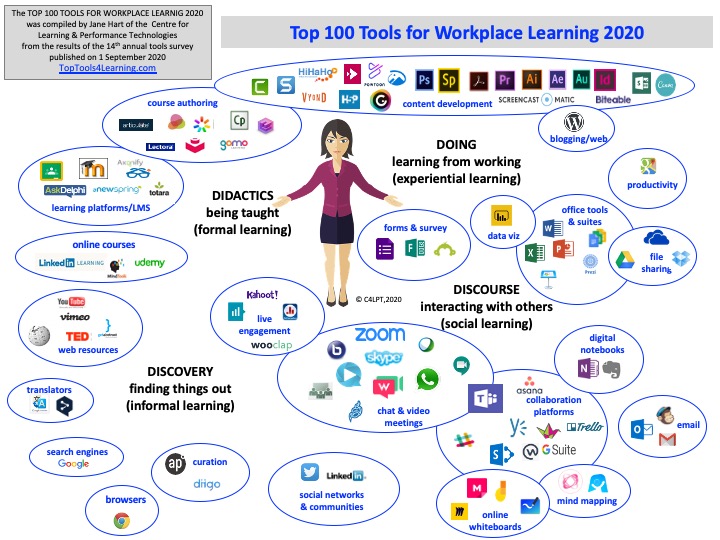 6
[Speaker Notes: Added this because if you are in the education department or known for your facilitation, you may be the Go to person/people/team when it comes to the rest of the organization.
Also, we at ACT are always trying to remember that adult education is different than youth education.]
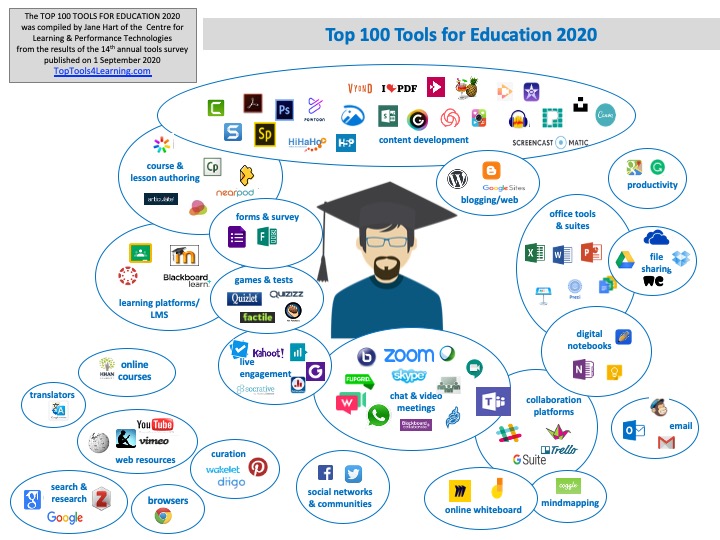 7
[Speaker Notes: Count how many you are familiar with and share your number in the chat.]
8
Leonor Perea 
NYU Lutheran Family Health Centers
Mentimeter
[Speaker Notes: We have  Leonor with us to share Mentimeter]
9
BINGO!
[Speaker Notes: https://myfreebingocards.com/
Only up to 30 free
Can do educational Questions as well (if it’s on your card, you can answer for points)]
Slides
[Speaker Notes: https://www.slidescarnival.com/
https://slidesgo.com/]
11
Pixton
[Speaker Notes: How to: https://www.youtube.com/watch?v=QuL6vsI0HyQ&feature=youtu.be]
12
Small group work
1 person record and report back

What are some other tools you’ve found useful?

What tools do you wish existed?
[Speaker Notes: Take a picture
Remember your group #]
13
Tips for tools
Consider a “dummy” email 

Time

Practice

Patience 

Share the load

*And if working with school, make sure the tool isn’t on the “no” list.
[Speaker Notes: If you want yourself or your staff to become better and more capable of using these tools, there needs to be time to explore. 
Practice, practice, practice! With friends and family as well as coworkers!
Be patient with yourself
If you are on a team of people, have each take on a different tool]
14
Resources
https://www.toptools4learning.com/
Lists 200 tools and platforms most regularly used w/ links to each
https://www.mentimeter.com/

https://myfreebingocards.com/

https://www.slidescarnival.com

https://slidesgo.com

https://www.pixton.com/
15
THANK YOU!
16
ACT Training Team
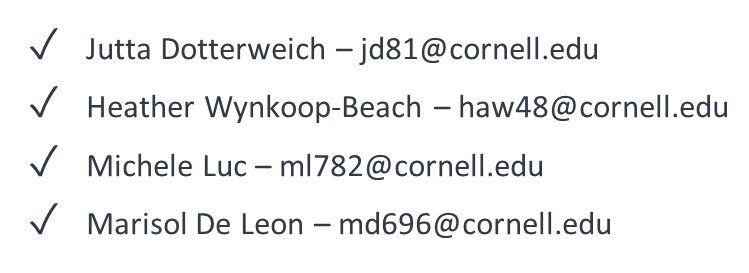